injector dumps
130 MeV
Pave= 12 kW 
max. beam power
1
Beam Dumps
bunch compressor diagnostic dumps
0.5 and 2.5 GeV
small fraction of max. beam power
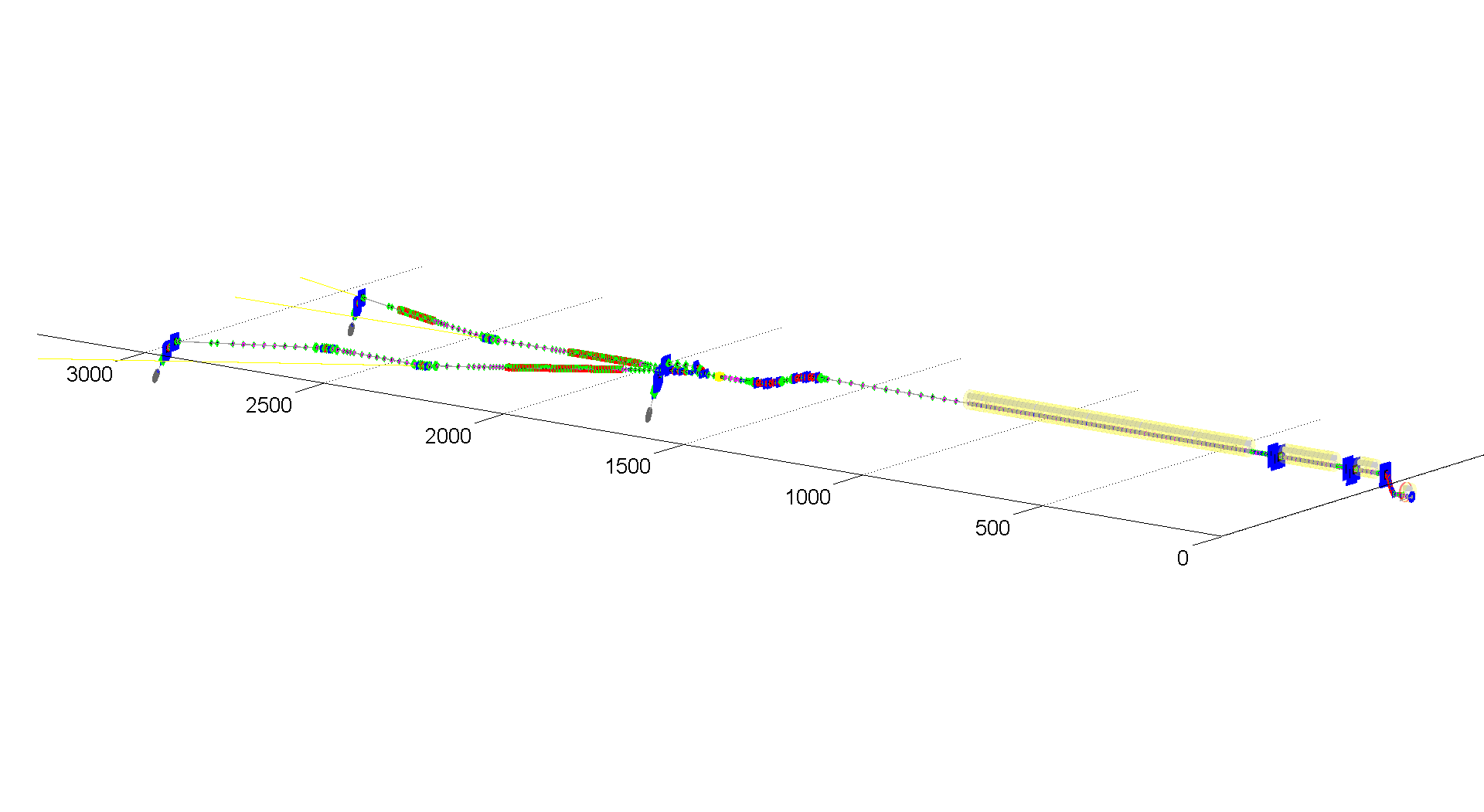 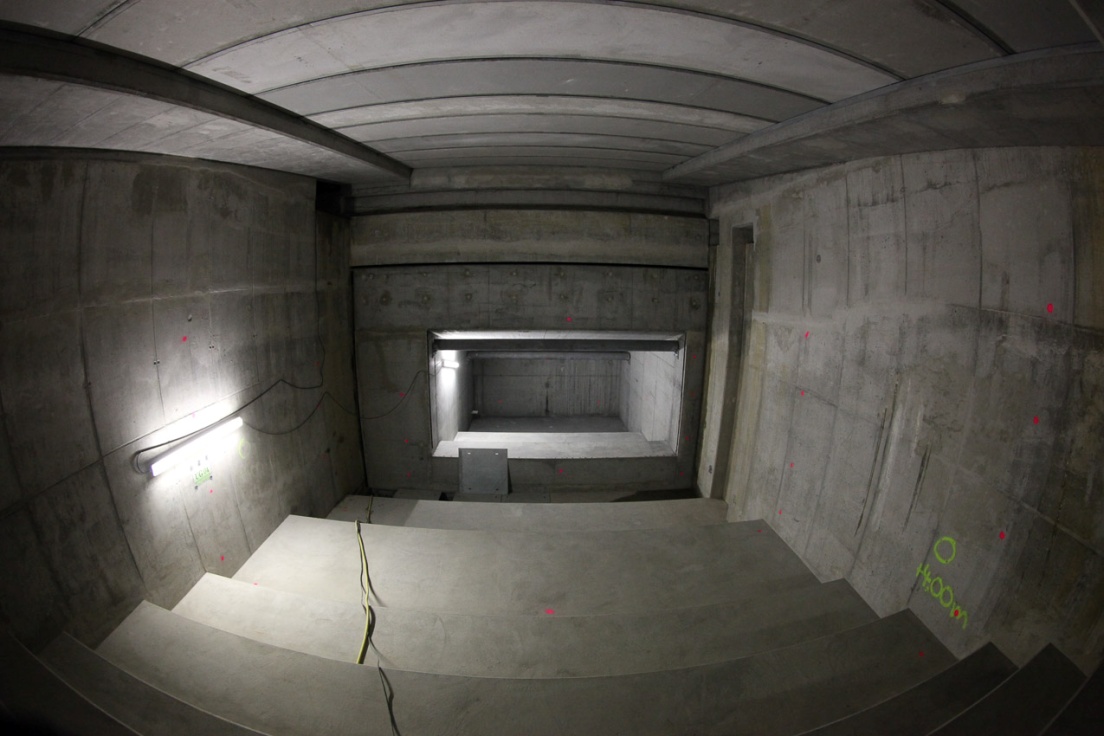 main beam dumps
up to 25 GeV
Pave= 300 kW 
1/2 max beam power
beam magnified
slow sweep to distribute heat
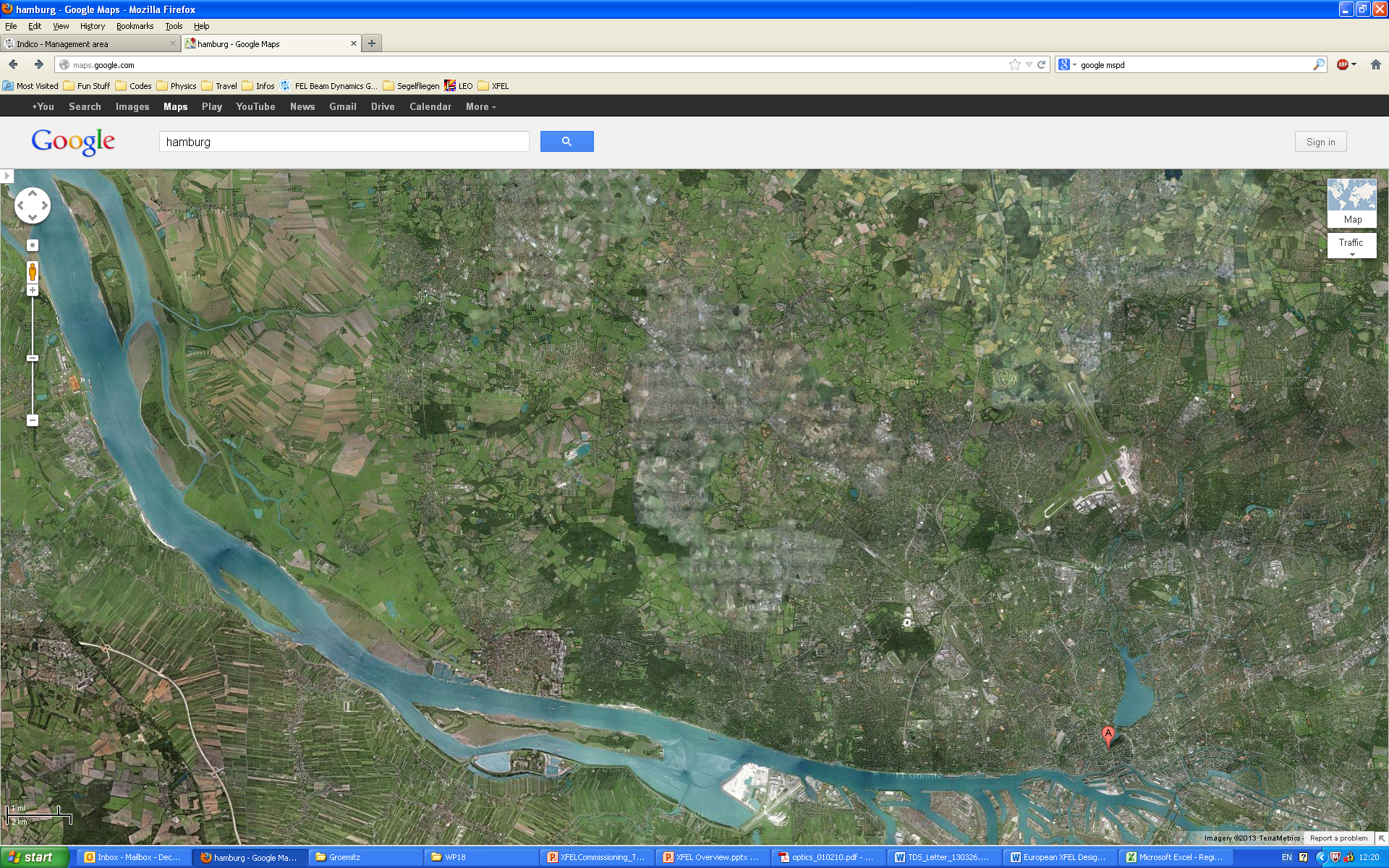 2
XSDU2
TD4 Dump
Dump after SASE1 & SASE3
Alster
XS1
TLD Dump
Linac Dump
Dϋpenau
XSDU1
TD5 Dump
Dump after SASE2
Elbe
3
Beam Distribution
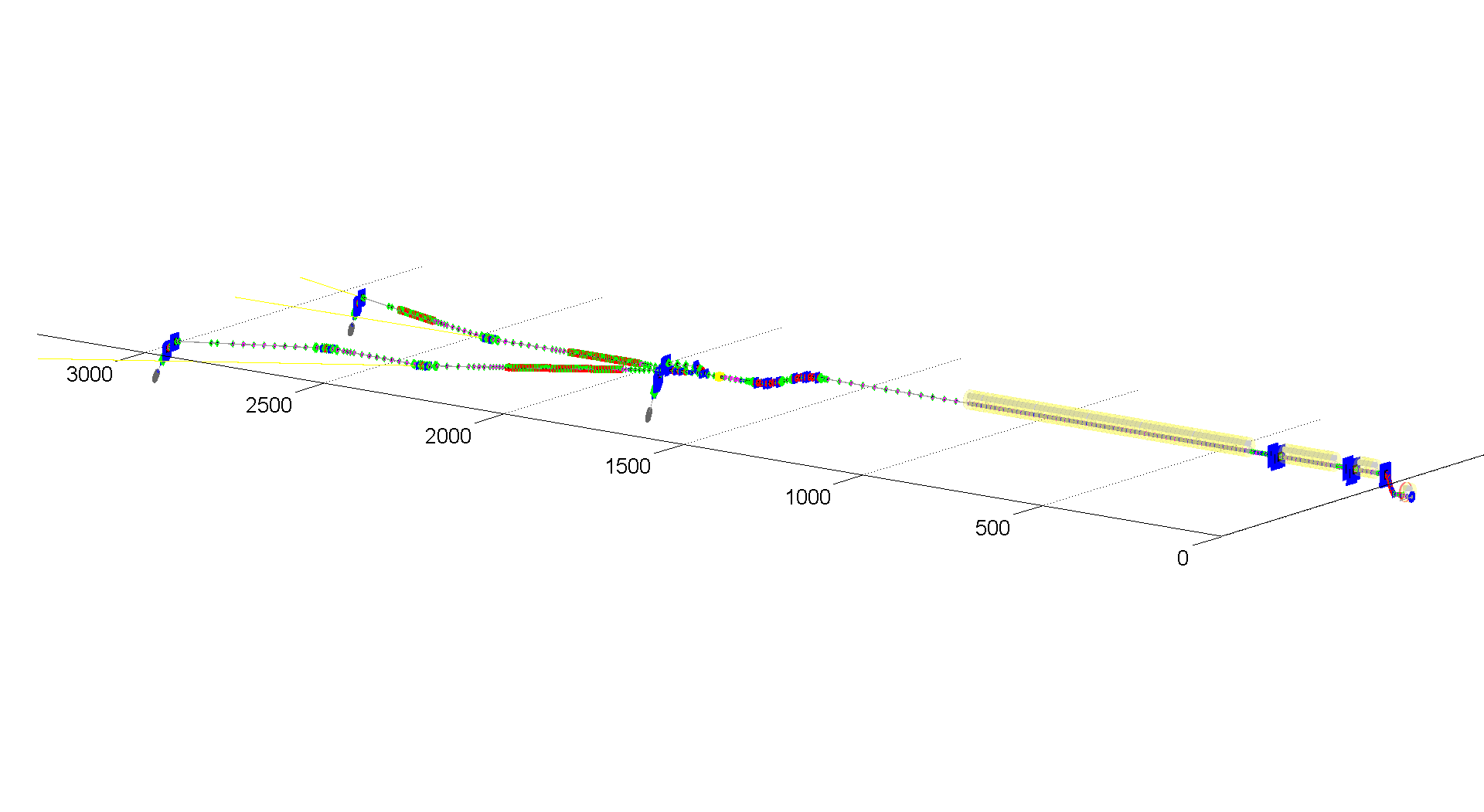 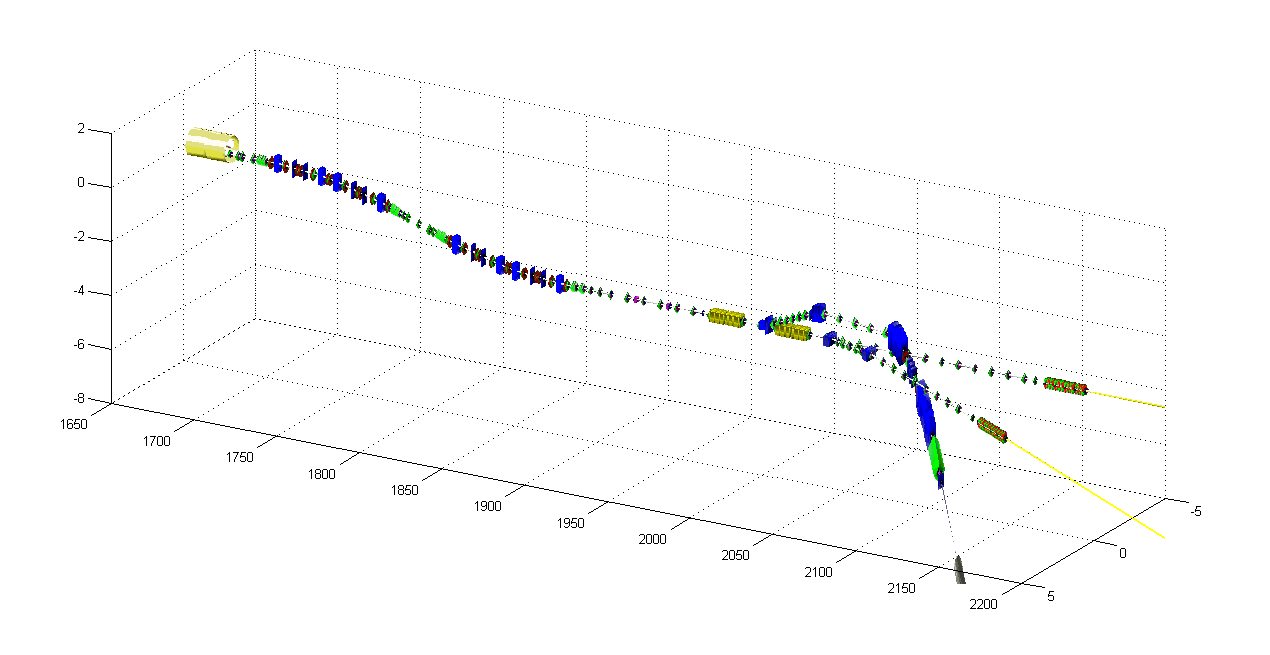 Undulators
Collimation
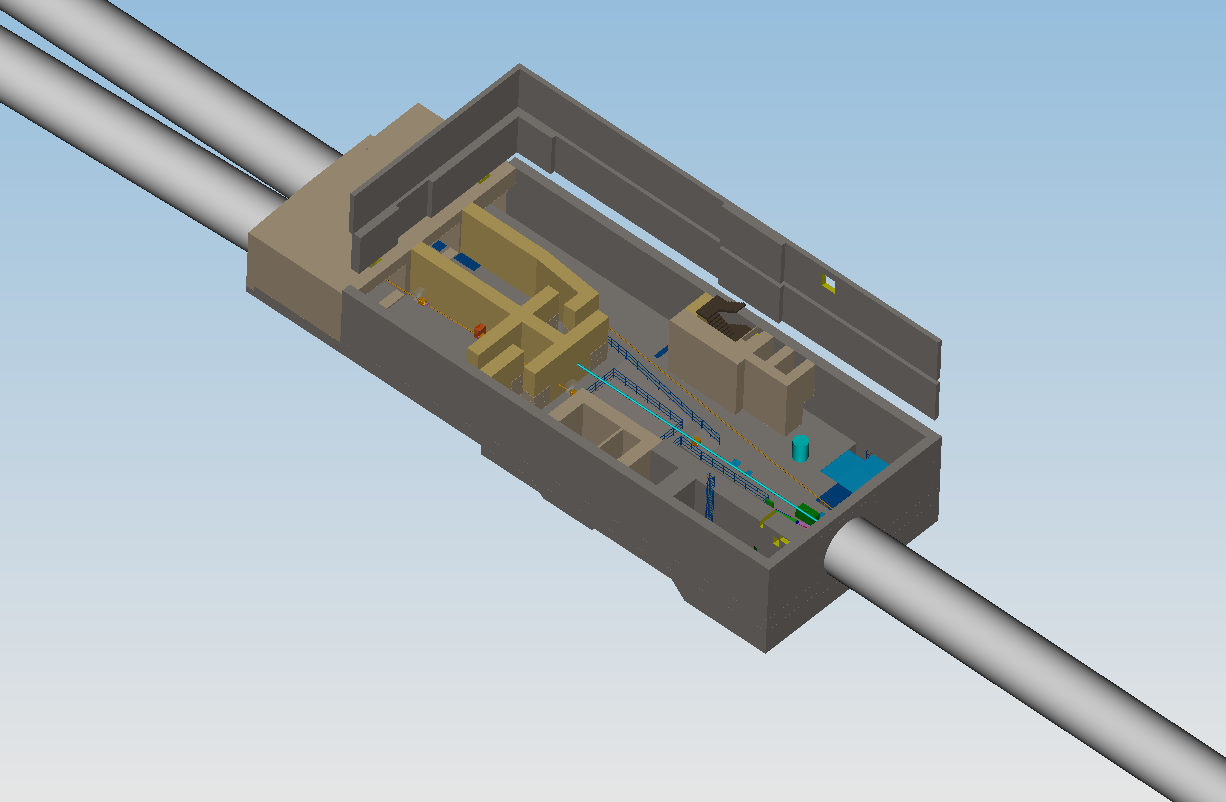 Dump
4
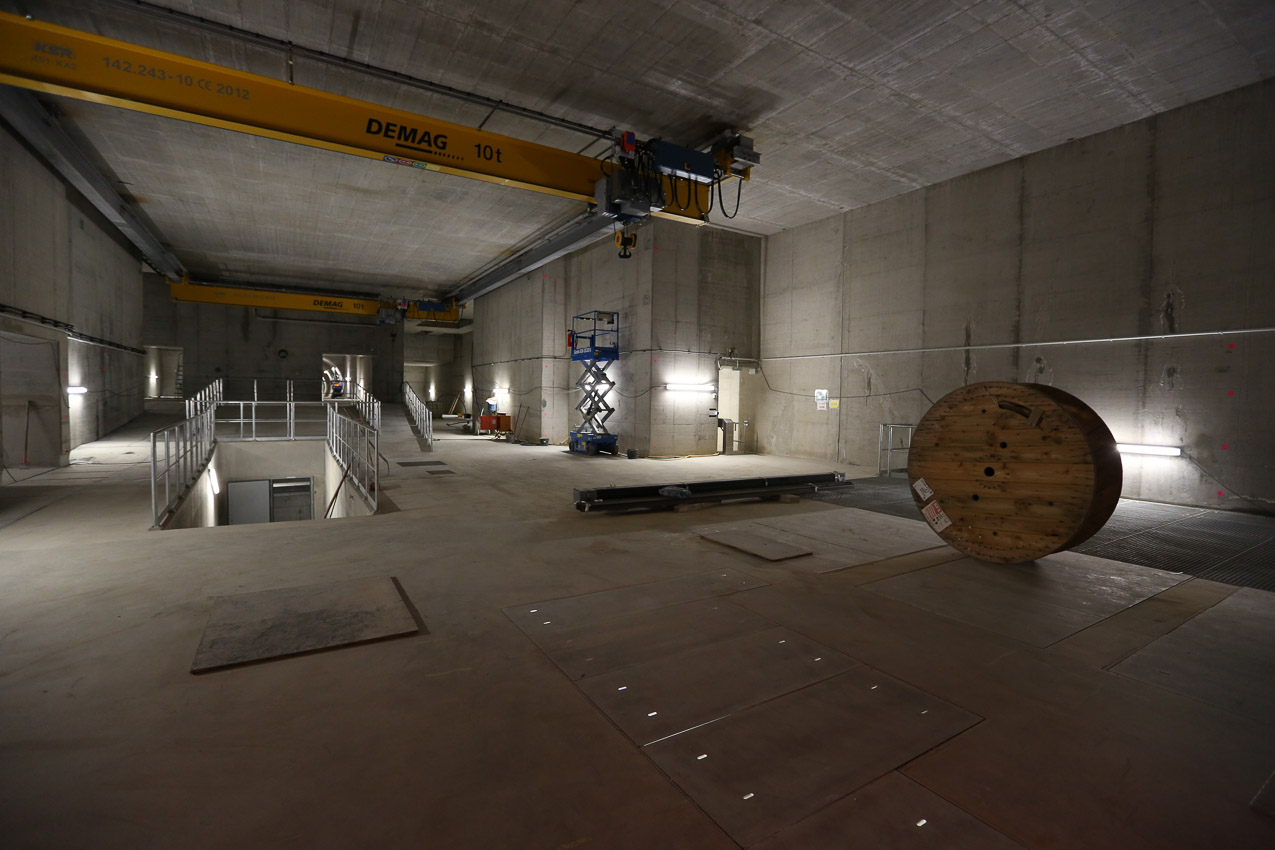 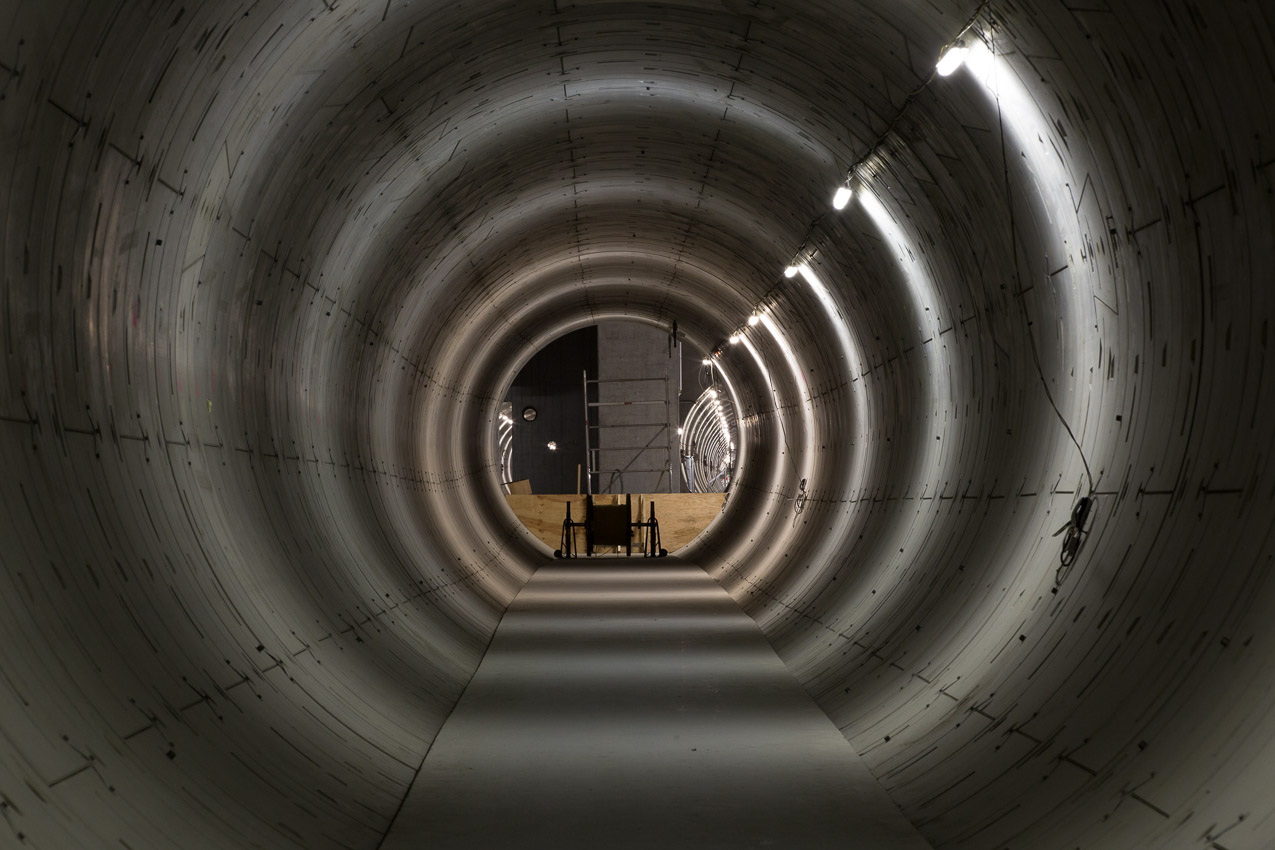 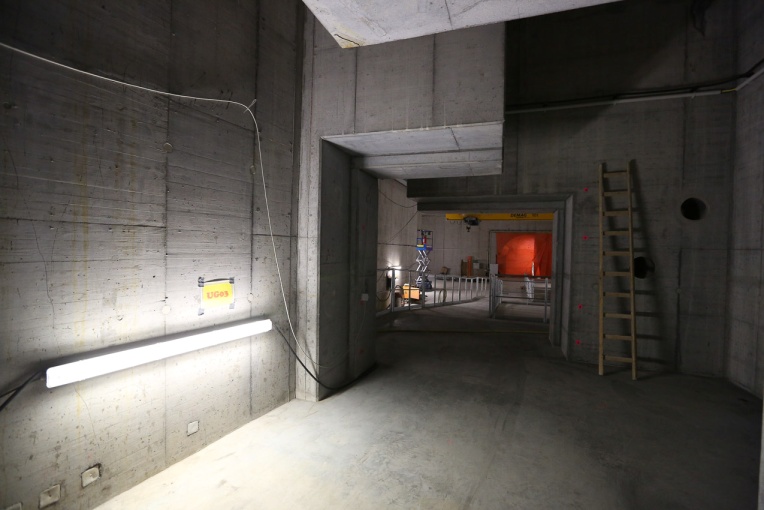 MID
HED
SPB
FXE
SCS
SQS
5
Beam Distribution
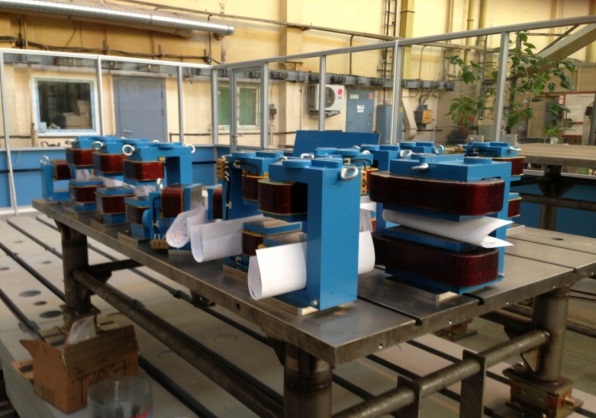 MID
HED
SPB
FXE
SCS
SQS
6
Beam Distribution
MID
HED
SPB
FXE
SCS
SQS
7
Beam Distribution
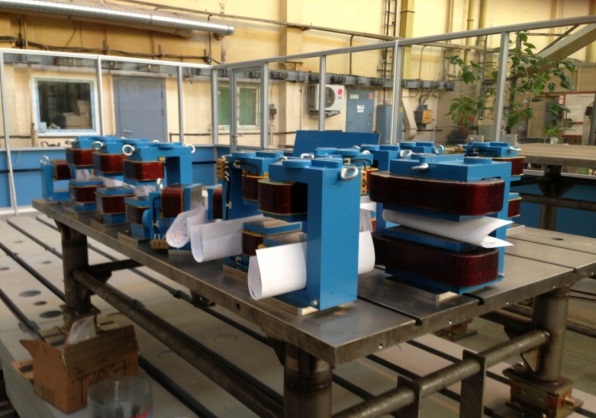 MID
HED
SPB
FXE
SCS
SQS
8
Beam Distribution
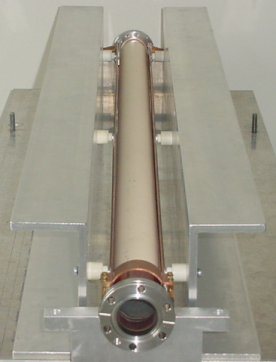 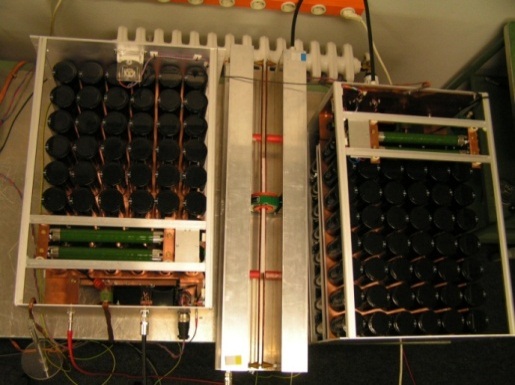 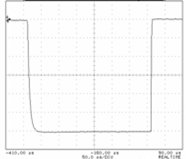 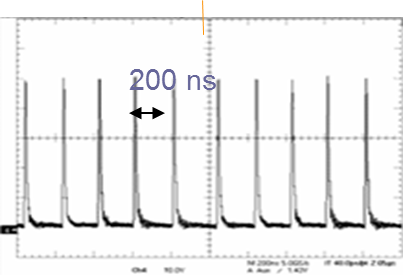 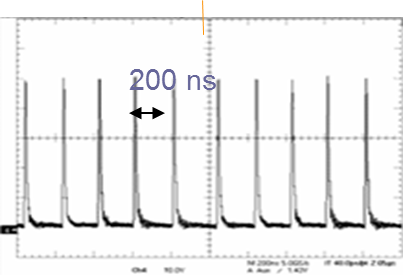 300 ms
MID
HED
SPB
FXE
SCS
SQS
9
Beam Distribution
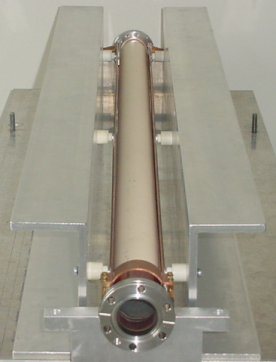 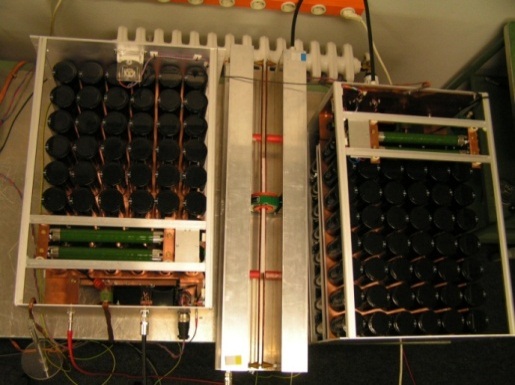 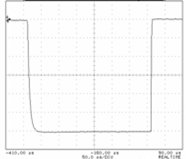 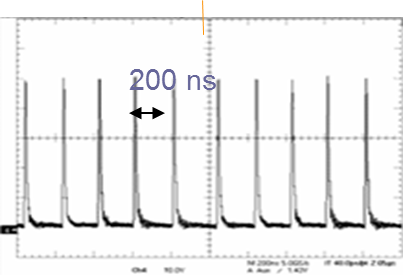 300 ms
MID
HED
SPB
FXE
SCS
SQS
10
Beam Distribution
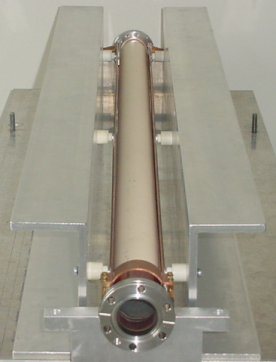 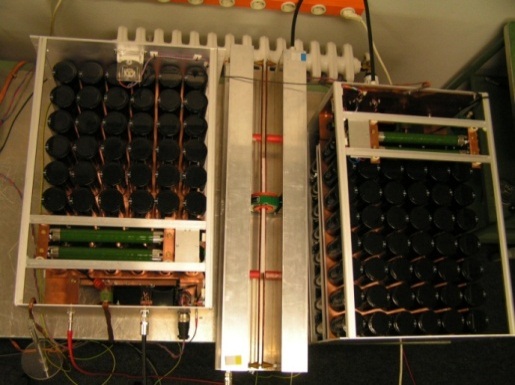 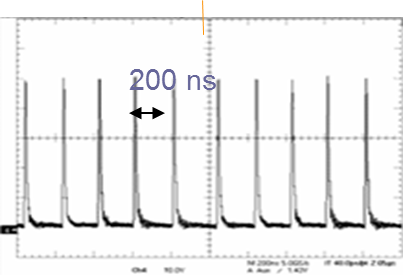 MID
HED
SPB
FXE
SCS
SQS
11
Beam Distribution
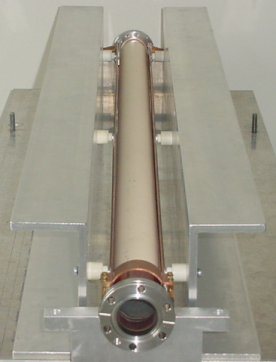 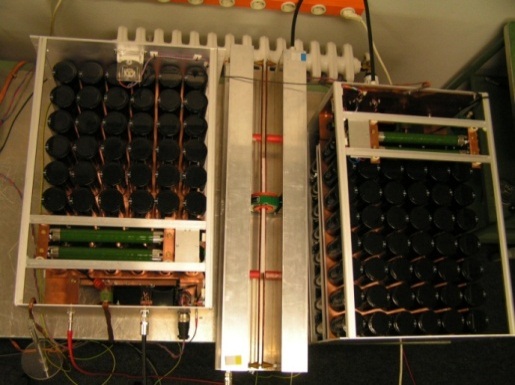 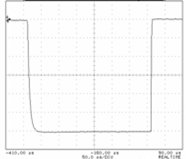 Dedicated kicker not baseline
Might use beam distribution system